CZWARTKOWE WIECZORY Z BIBLIĄ
Ewangelia według św. Jana
konferencja 19
POWRÓT DO GALILEI (J 4, 43-45)
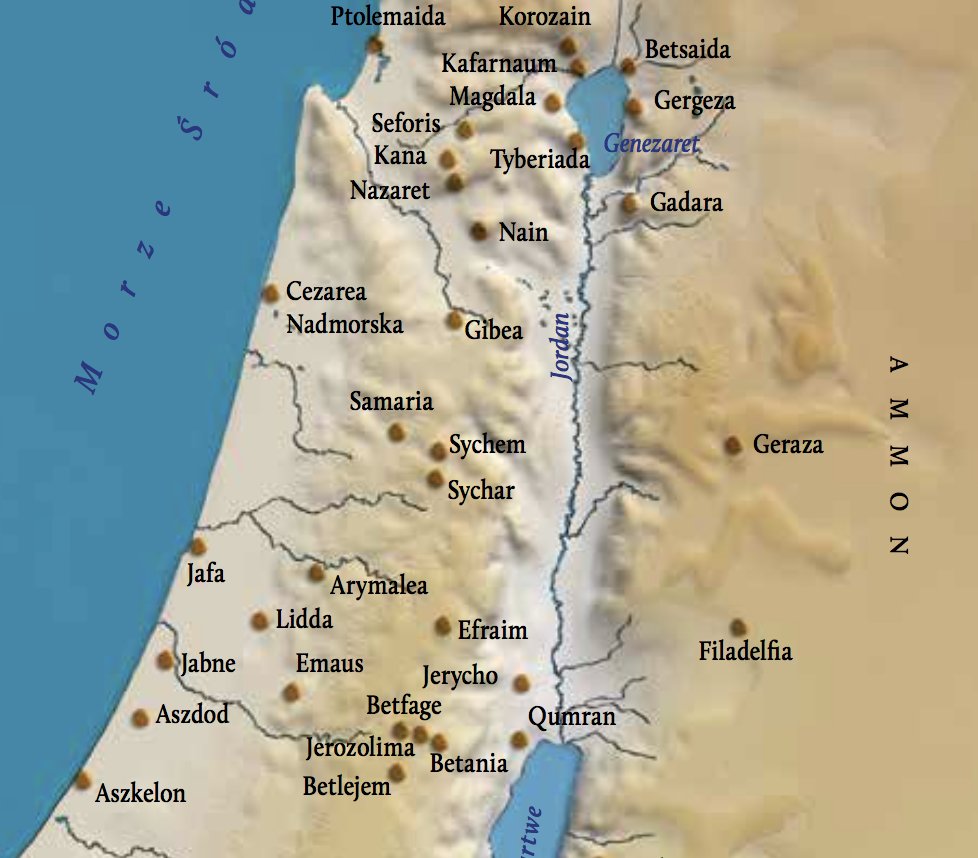 Powrót do Galilei, ale nie do Nazaretu

Prorok w swojej ojczyźnie (inaczej niż u synoptyków, mnemotechniki)

Publiczna działalność – jeden rok czy trzy lata
SYN DWORZANINA (J 4, 43-54)
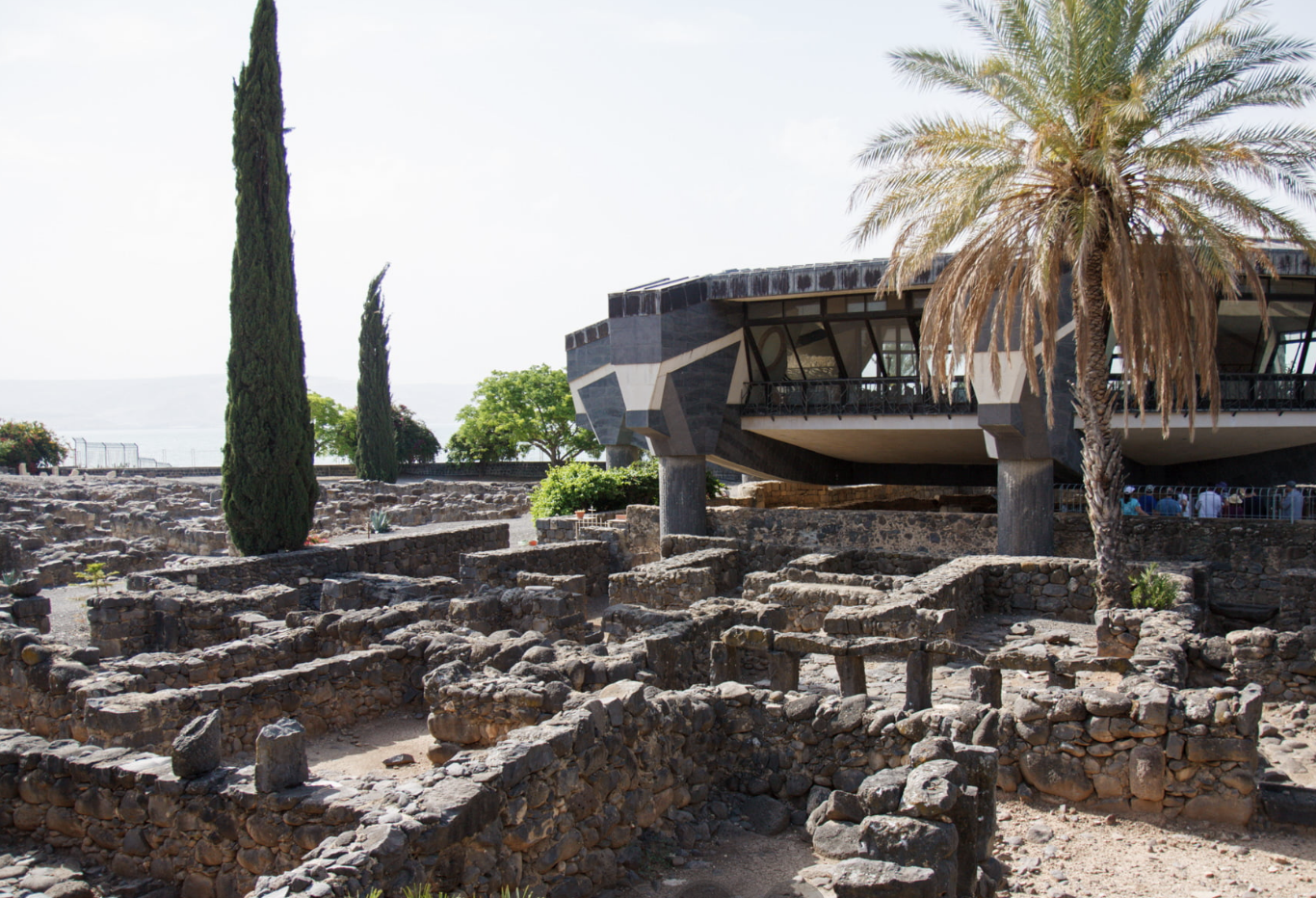 KAFARNAUM

Dom Piotra
Domus ecclesiae
Synagoga
Inskrypcje
SYN DWORZANINA (J 4, 43-54)
DLACZEGO KAFARNAUM?

„Na te słowa wszyscy 
w synagodze unieśli się gniewem. Porwali Go z miejsca, wyrzucili Go z miasta 
i wyprowadzili aż na stok góry, na której ich miasto było zbudowane, aby Go strącić. 
On jednak przeszedłszy pośród nich oddalił się” (Łk 4, 28-30)
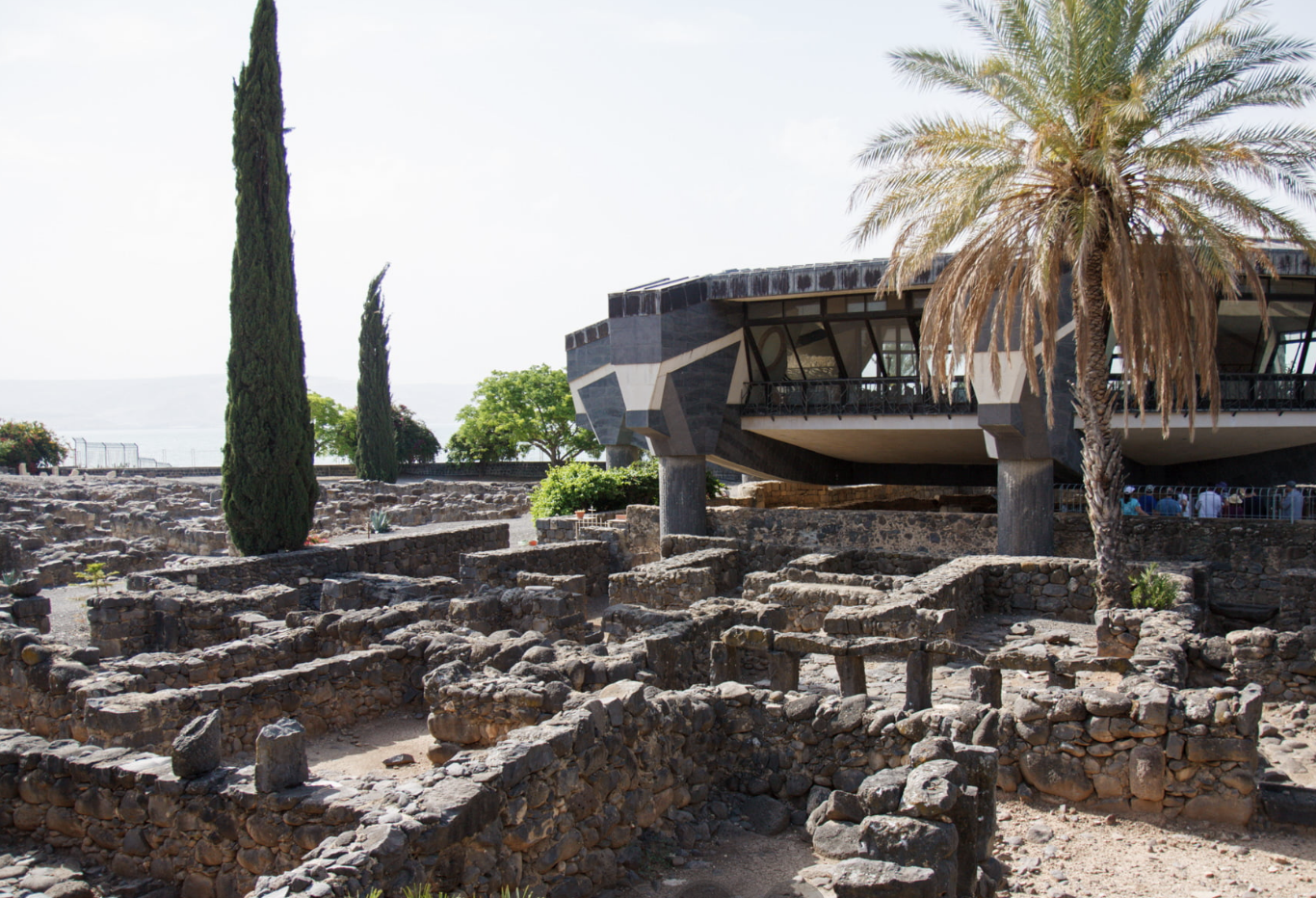 SYN DWORZANINA (J 4, 43-54)
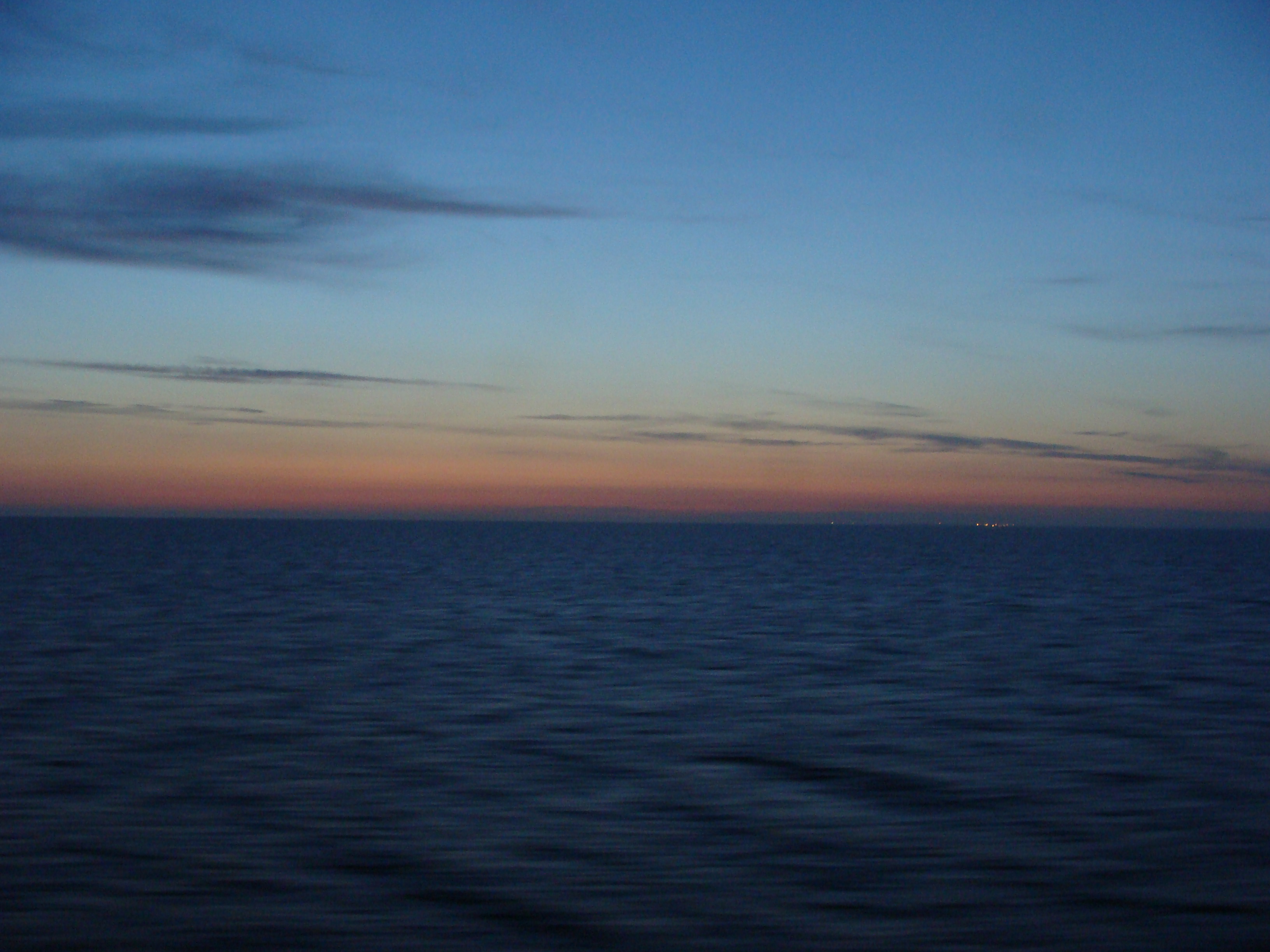 CUDA JEZUSA

Związane z wiarą

Związane z nauczaniem

Nie mające nic wspólnego z magią
SYN DWORZANINA (J 4, 43-54)
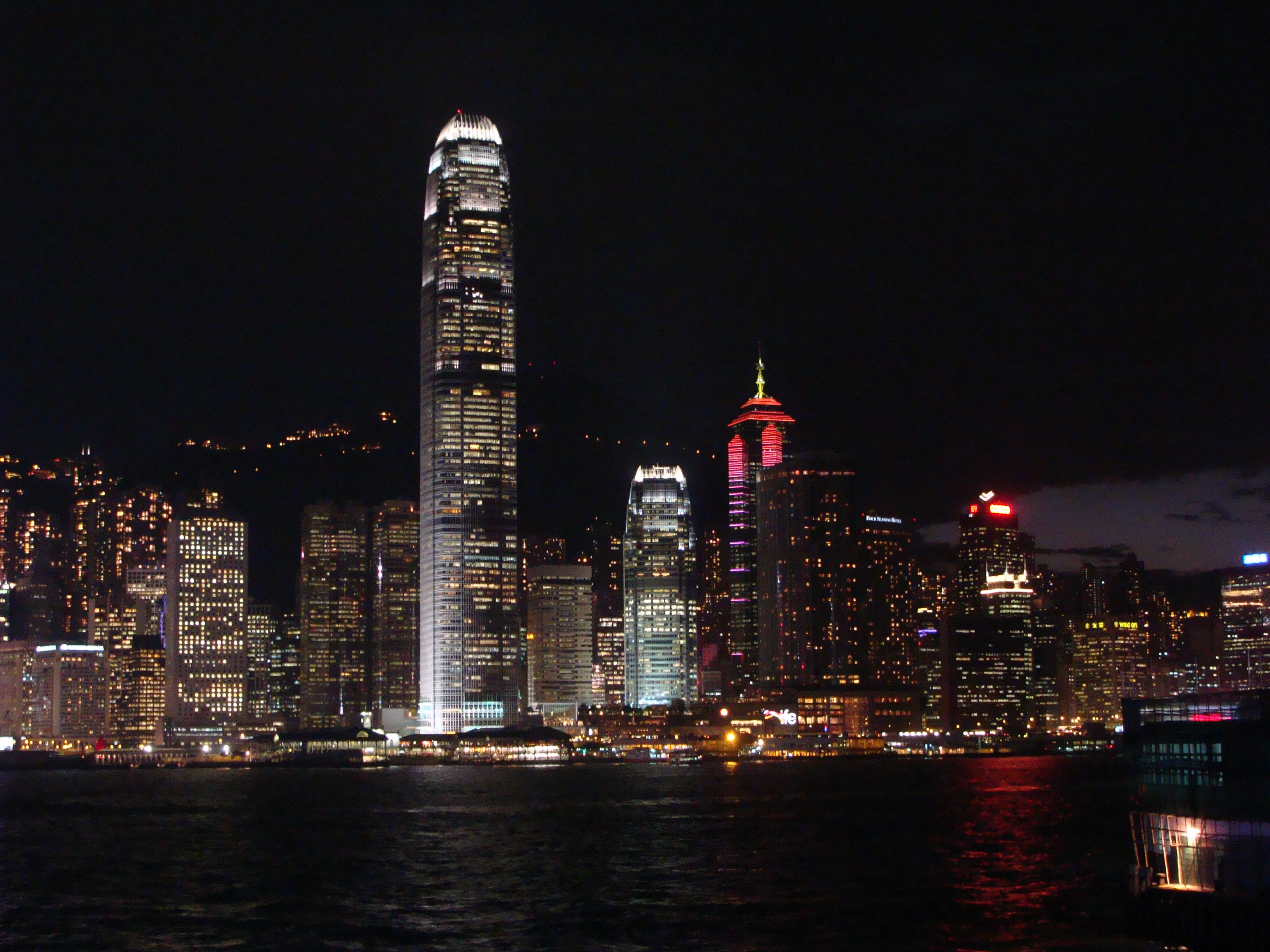 DWORZANIN – BASILIKOS

1. Christus mansionem    benedicat

2. Imiona mędrców

3. Tożsamość mędrców

4. Proskyneza

5. Zasadnicze orędzie
SYN DWORZANINA (J 4, 43-54)
NOWY EXODUS

„Ja zaś uczynię nieustępliwym serce faraona i pomnożę moje znaki i moje cuda w kraju egipskim” (Wj 7,3)
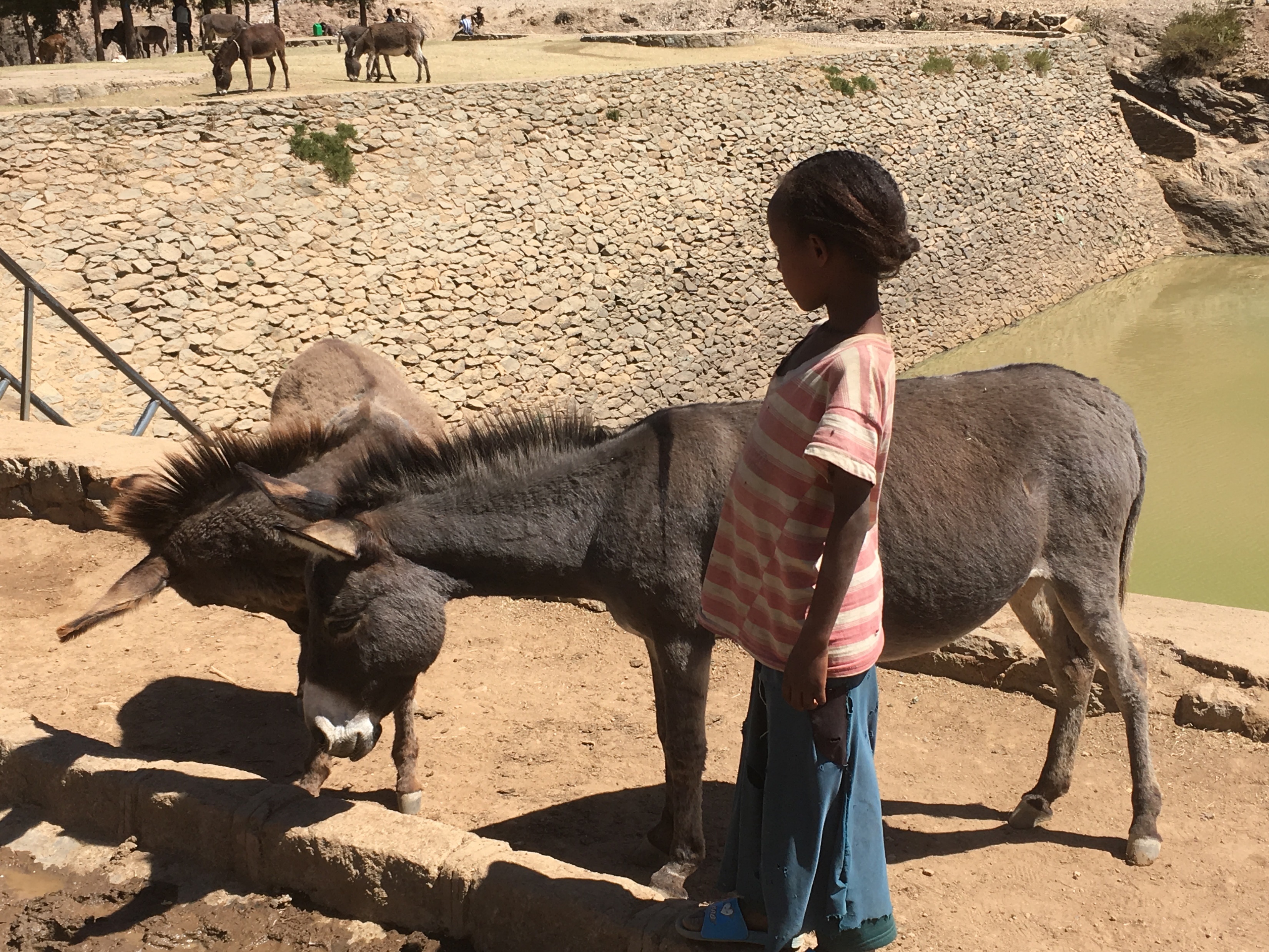 SYN DWORZANINA (J 4, 43-54)
Zamiana wody w wino (J 2,1-22)

 Przywrócenie życia umierającemu   (J 4,46-54)

 Uzdrowienie przy sadzawce Betesda  (J 5,1-16)

 Rozmnożenie chleba (J 6,5-14)

 Chodzenie po wodzie (J 6,16-24

 Uzdrowienie niewidomego (J 9,1-7)

 Wskrzeszenie Łazarza (J 11,1-45)
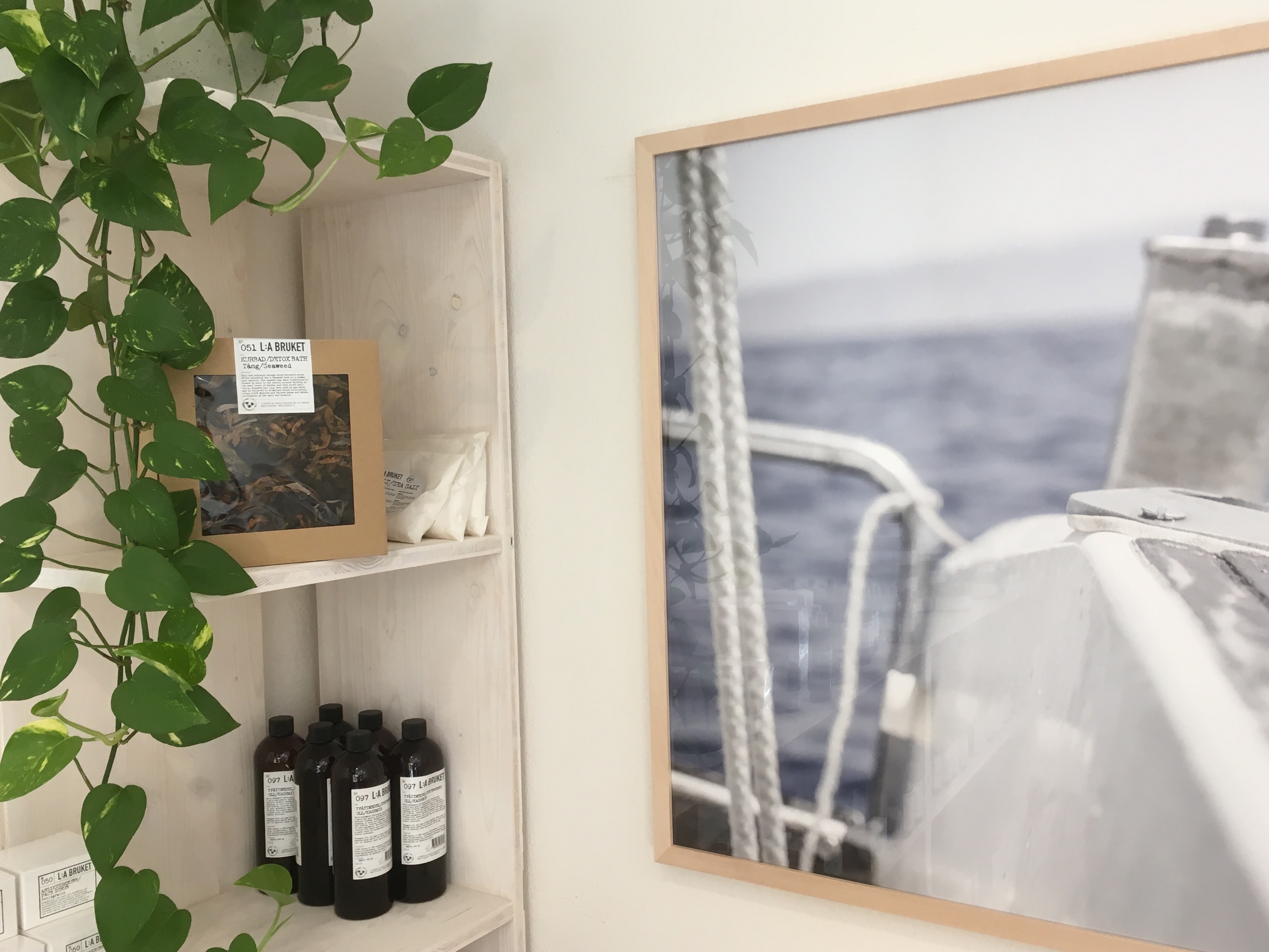 SYN DWORZANINA (J 4, 43-54)
Zamiana wody w wino 
   (B) Przywrócenie życia umierającego 
      (C) Uzdrowienie przy sadzawce Betesda 
          (D) Rozmnożenie chleba                    i mowa eucharystyczna
      (C`) Uzdrowienie w szabat niewidomego 
   (B`) Przywrócenie do życia zmarłego Łazarza 
(A`) Wypłynięcie wody i krwi z boku Jezusa
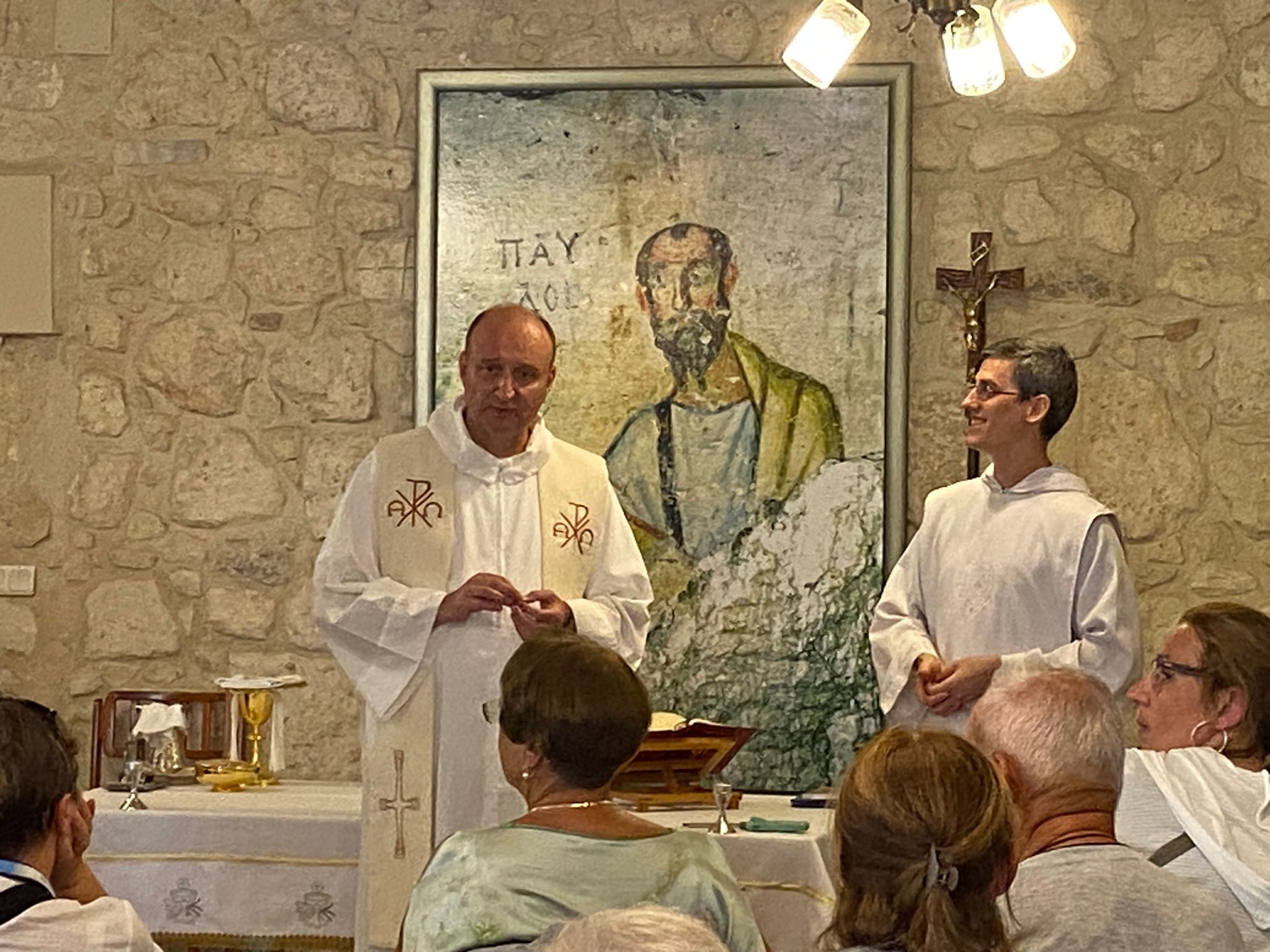 SYN DWORZANINA (J 4, 43-54)
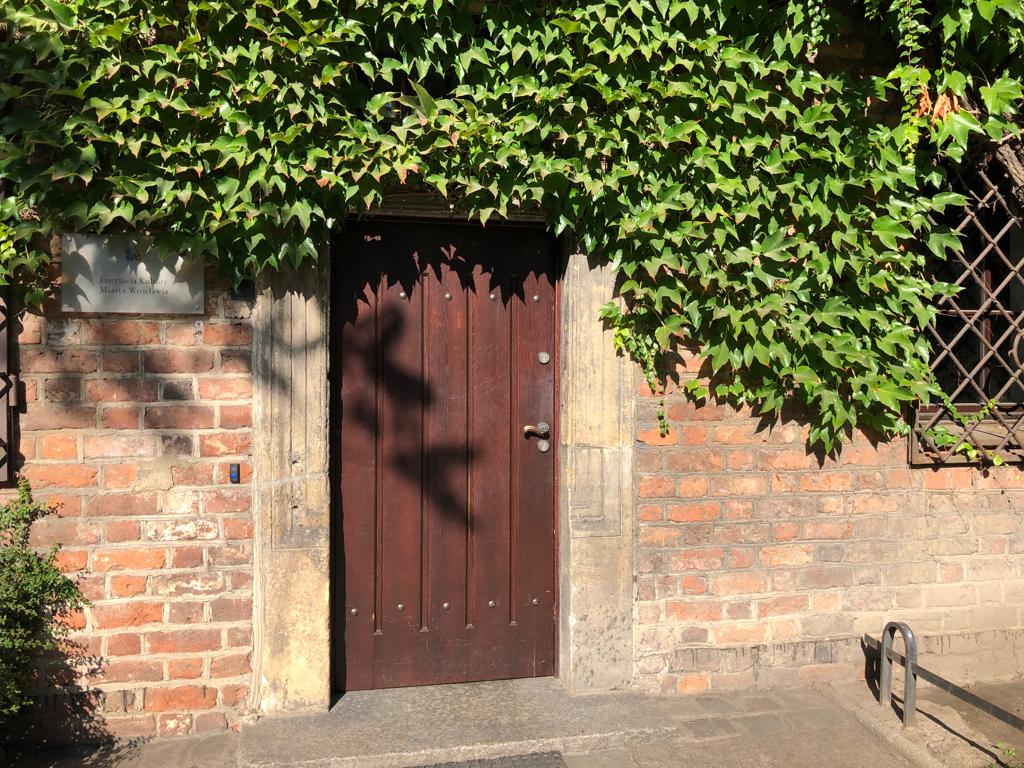 HISTORYCZNOŚĆ I PROROCTWO

„Panie, przyjdź, zanim umrze moje dziecko (gr. to paidion)” (J 4, 49)
„Chodźcie, powróćmy do Pana!On nas zranił i On też uleczy,On to nas pobił, On ranę zawiąże.Po dwu dniach przywróci nam życie, a dnia trzeciego nas dźwignie i żyć będziemy w Jego obecności” (Oz 6, 1-2)
SYN DWORZANINA (J 4, 43-54)
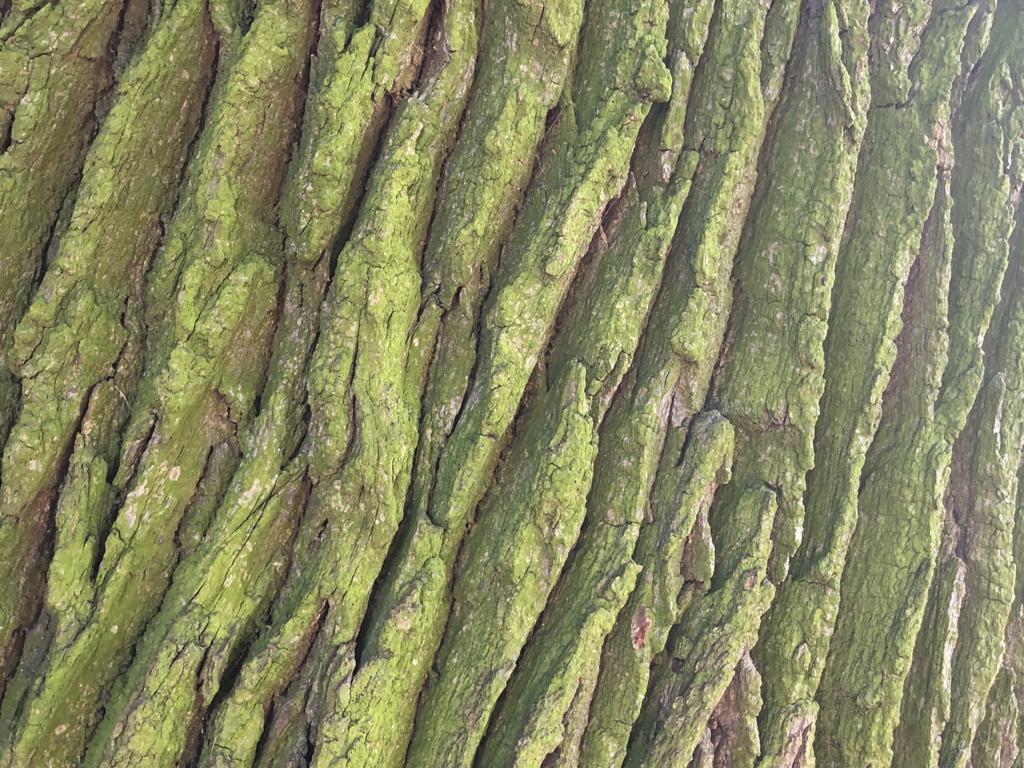 RACHUBA CZASU

niedoskonałość: „Było to około szóstej godziny” (J 4, 6)

pełnia czasu: „Wczoraj około godziny siódmej opuściła go gorączka” (J 4, 52)
SYN DWORZANINA (J 4, 43-54)
SKUTECZNOŚĆ SŁOWA JEZUSA

„Zaiste, podobnie jak ulewa i śniegspadają z nieba i tam nie powracają,dopóki nie nawodnią ziemi, nie użyźnią jej i nie zapewnią urodzaju, tak iż wydaje nasienie dla siewcy i chleb dla jedzącego, tak słowo, które wychodzi z ust moich, nie wraca do Mnie bezowocne, zanim wpierw nie dokona tego, co chciałem, i nie spełni pomyślnie swego posłannictwa” (Iz 55, 10-11)

Jezus przywraca zdrowie synowi i wiarę ojcu
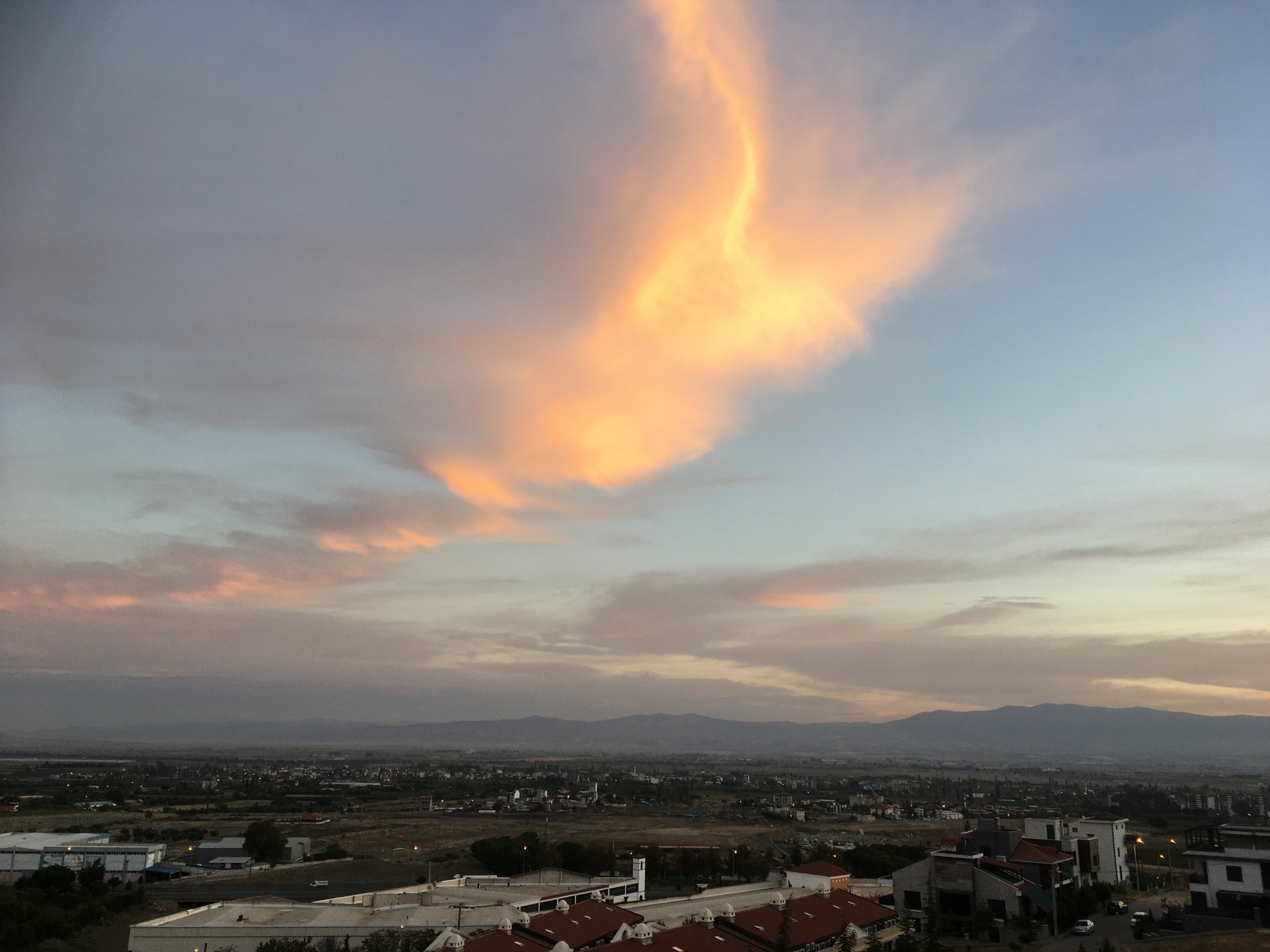 SYN DWORZANINA (J 4, 43-54)
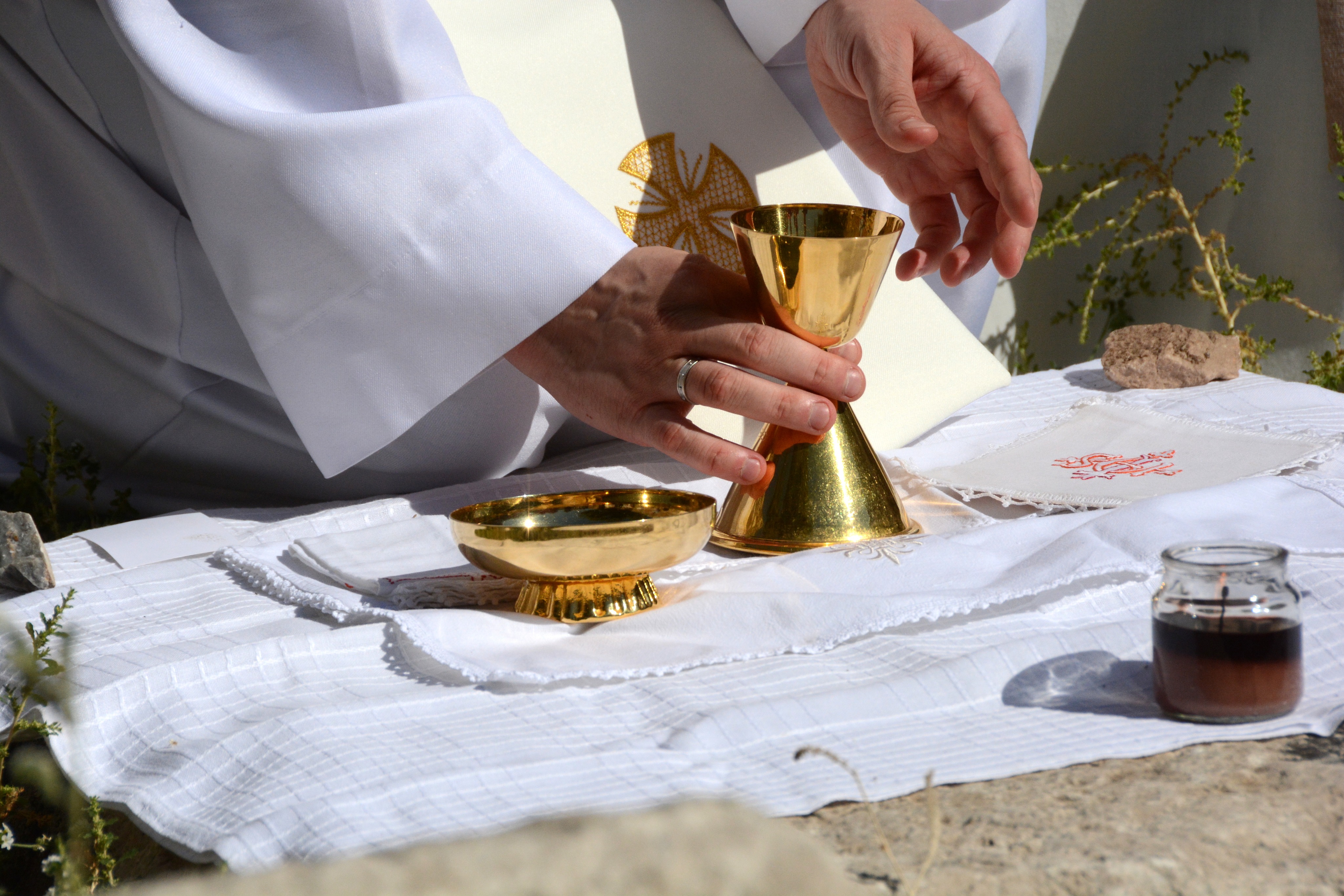 Panie” (gr. Kyrios)

„Uwierzył człowiek słowu, które Jezus powiedział do niego, i szedł z powrotem” (J 4, 50)

stać się ewangelizatorem – „uwierzył on sam i cała jego rodzina” (J 4, 53)
SYN DWORZANINA (J 4, 43-54)
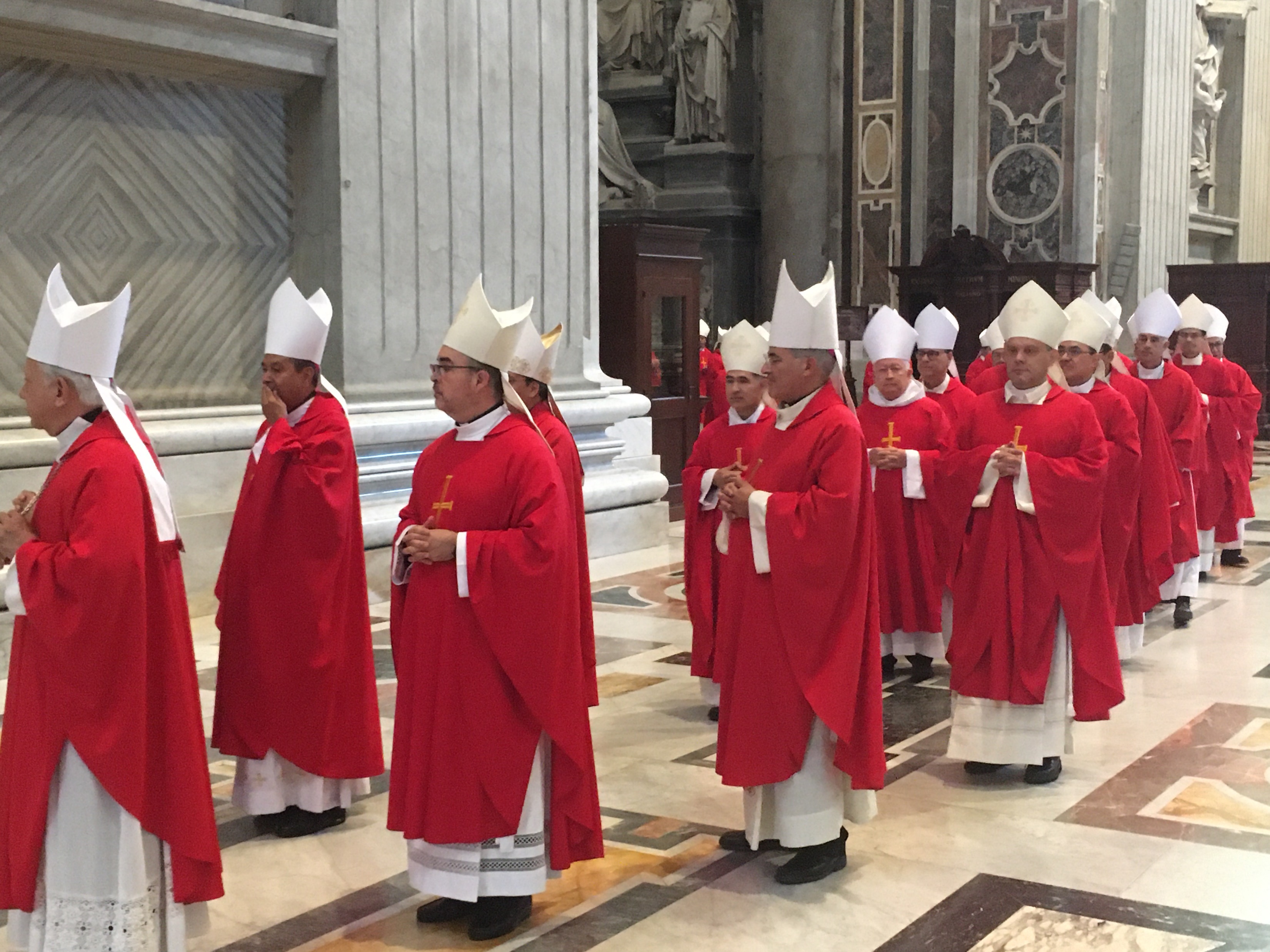 „Panie, nie jestem godzien, abyś wszedł pod dach mój, ale powiedz tylko słowo, a mój sługa odzyska zdrowie”

podczas Eucharystii modlimy się także o uzdrowienia fizyczne